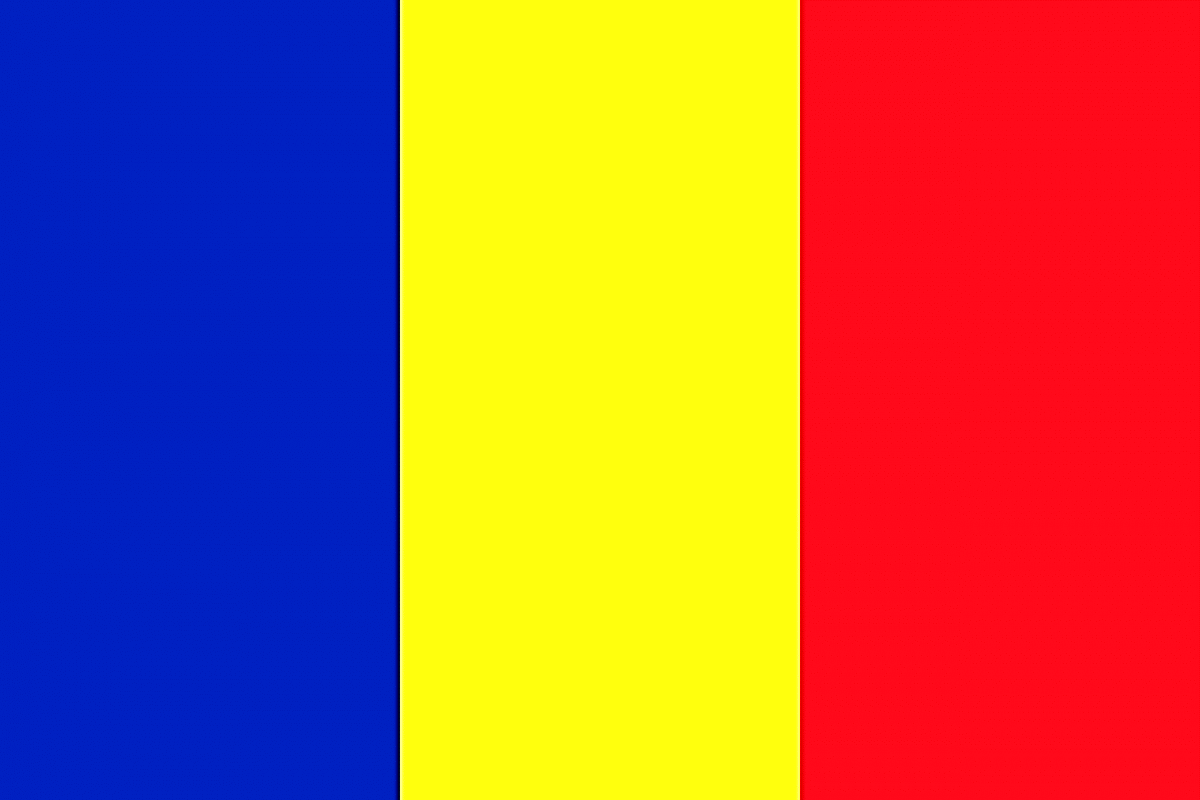 Problem 26.  Boiling Water
Team Nitro
Reviewer: Alex Danciu
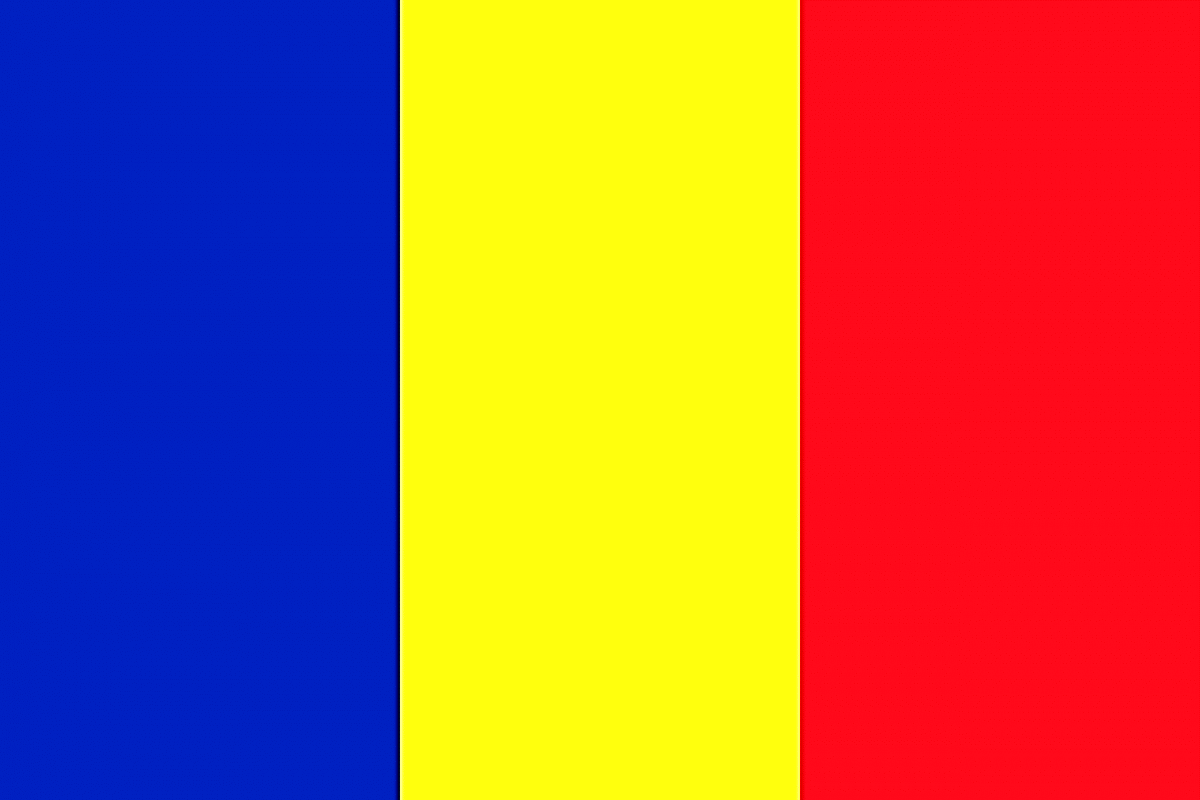 Summary
Problem statement: A noise if heard if water is boiled in a kettle. Investigate how this noise changes with time.

Summary: In his presentation, he measured the parameters of the sound produced using a phone app. He graphed the data and drew relevant conclusions from it.
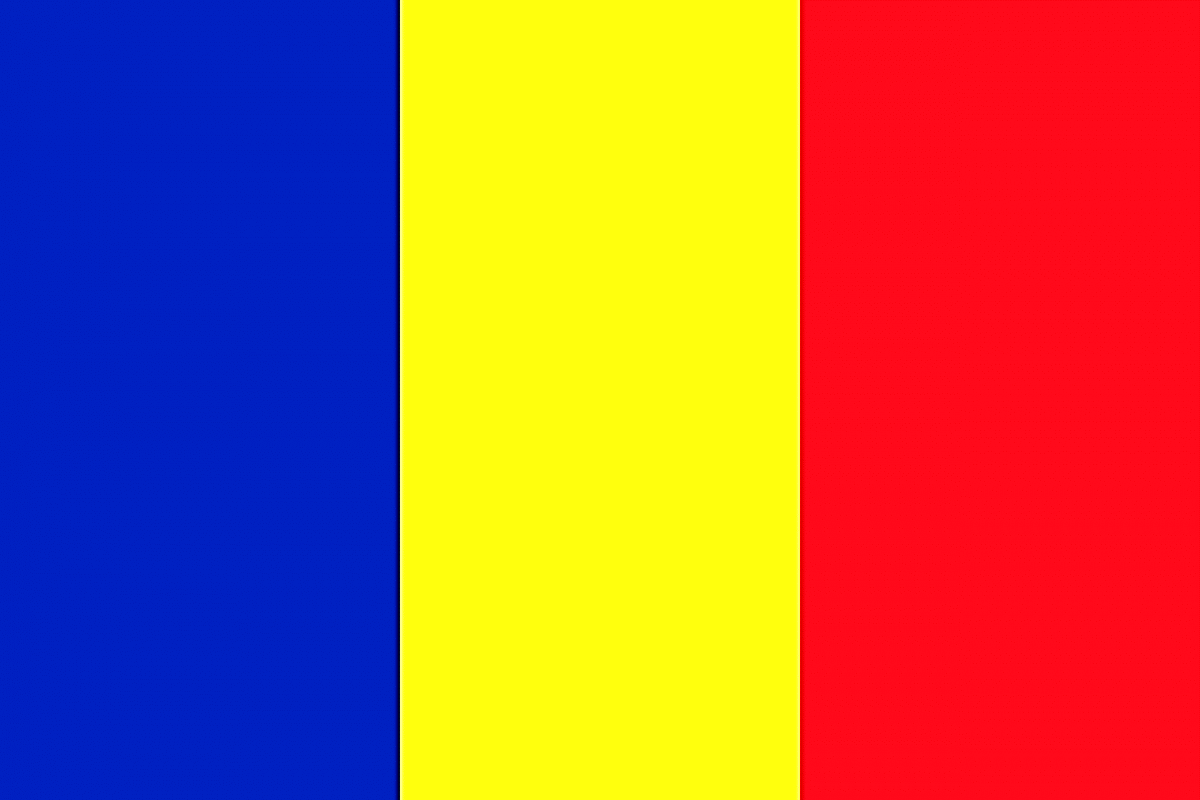 The Report
Pros
+good explanation of the phenenomenon
+included calculations 
+good videos to showcase the experiment
+used a special app to pick up the noise
Cons
-did not specify the size of the kettle and if it influences the experiment
-did not determine the properties of the sound, like amplitude and frequency
-did not say about the material of the kettle and if it would influence the sound.
-
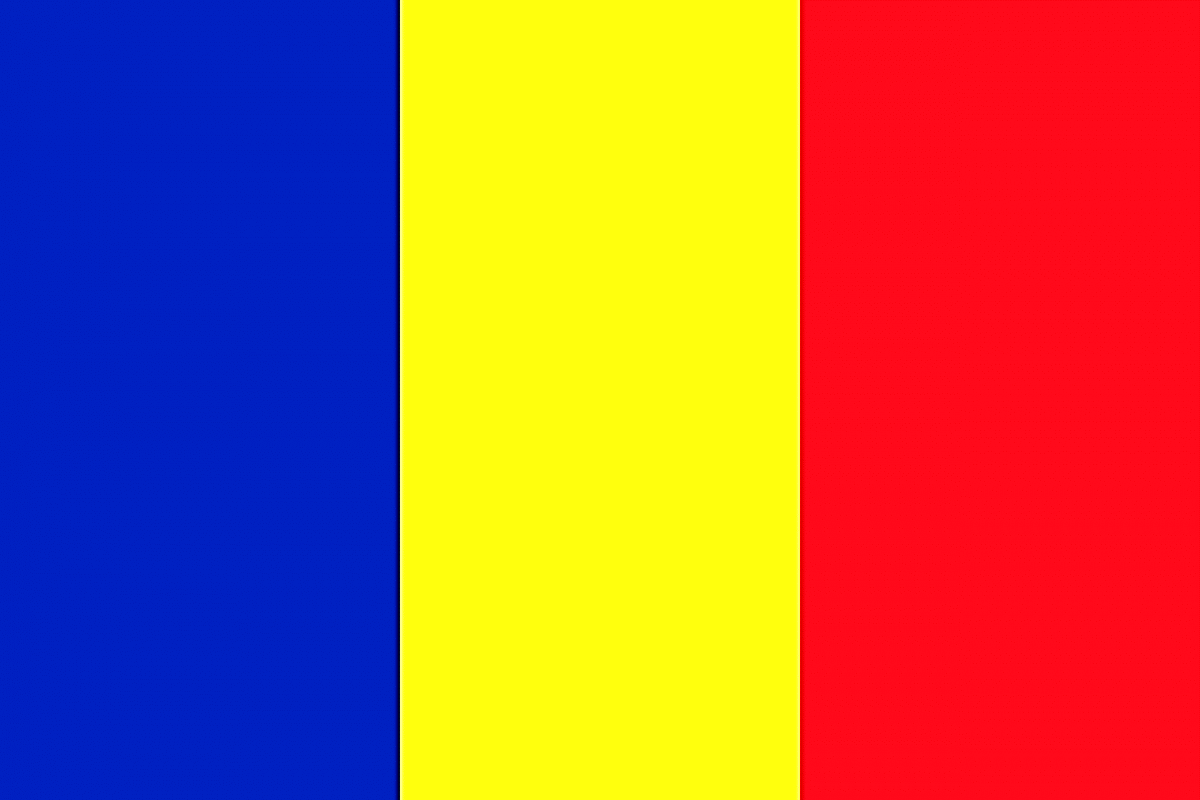 The Opposition
Cons
-Did not talk about any specific parts of the presentation and only used generic terms
-Did not point out many of the weak points of the presentations that were clearly seen in his theoretical and experimental part 
-Did not propose a method of measuring sound intensity and frequency
-Poor time management
Pros
+asked detailed questions about the experiment
+
+
+
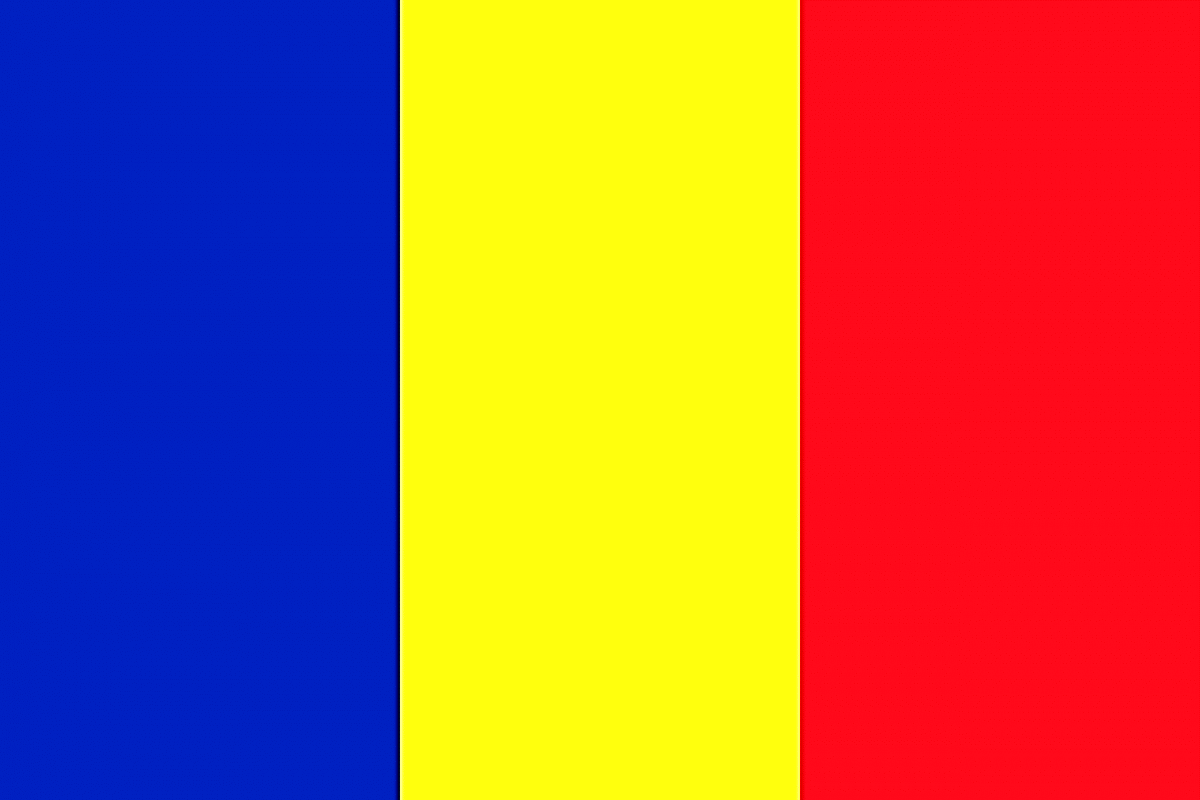 The discussed topics
Reporter answer
1)We said in our presentation that the size of the bubbles affects the sound(agreed)
2)Yes, we said that in our presentation
3)That is a very good point and i agree with you 
4)Yes it does
Opponent question
1)What is the sound affected by?
2)Does the pressure of the water affect the bubbles?
3)Why didn't you take into consideration your altitude when stating the boiling point of water?
4)Does the power of the kettle affect the experiment?
5) Does the material of the kettle affect the sound produced because the phone was touching the kettle?